Macroeconomic Objectives
Unemployment
3.3
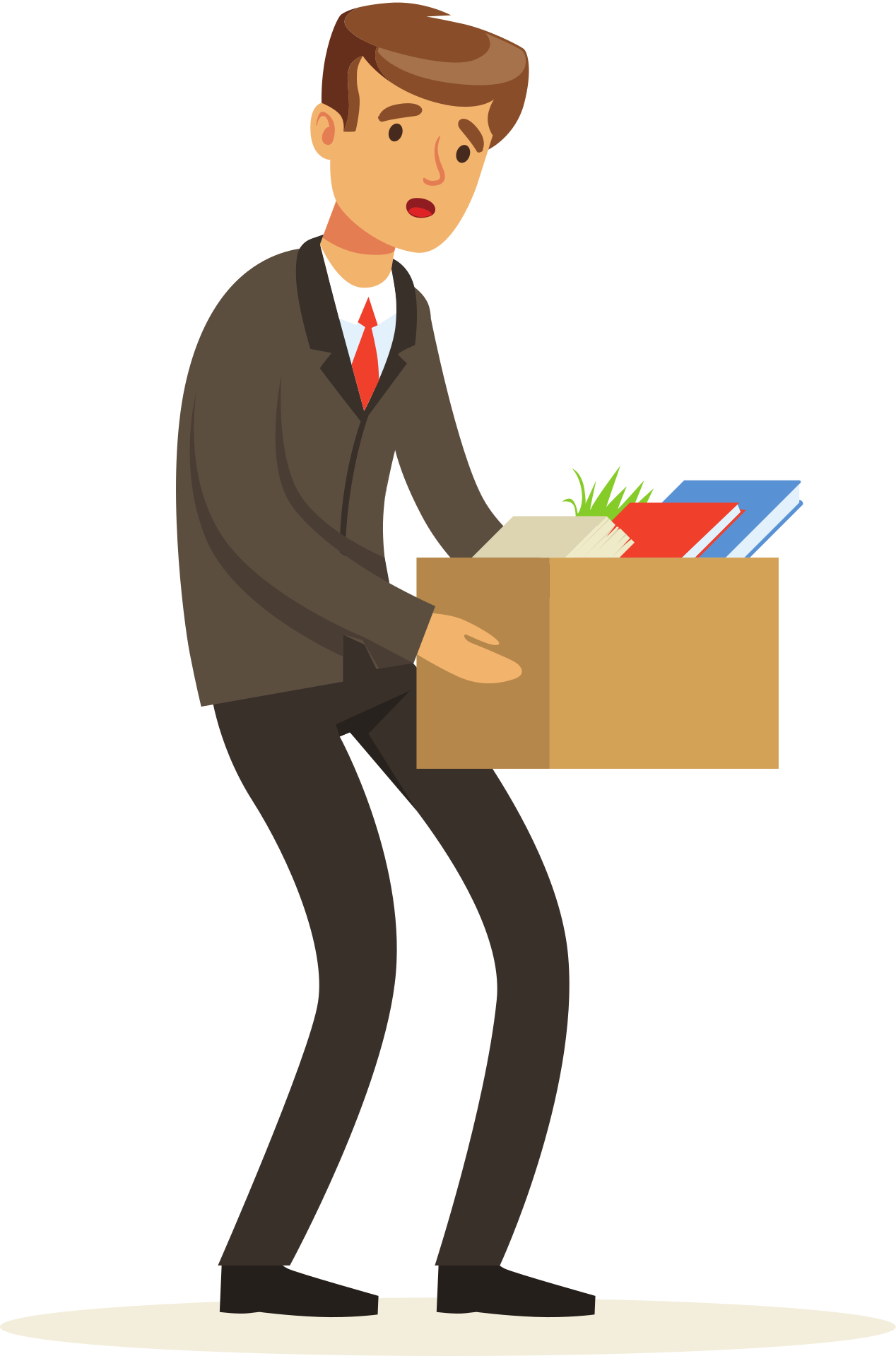 Copyright Bananaomics
What are the 3 main objectives of an economy?
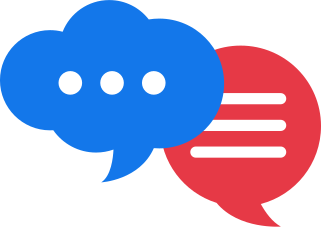 Copyright Bananaomics
3 Macro Objectives
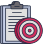 Economic Growth
Low Unemployment Rate
Low and Stable Inflation


Possible additional goals: Sustainable Debt, Equity, and Income Distribution
Copyright Chandler Bell
Definition
Unemployment
People who are willing, able, and actively seeking employment, but unable to find it.
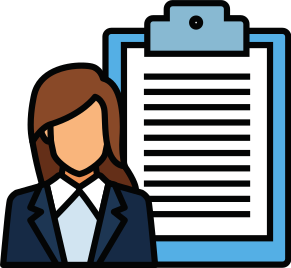 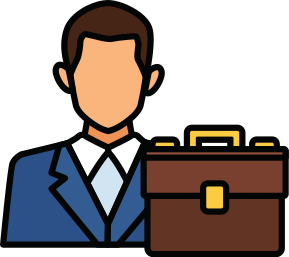 Copyright Bananaomics
Definition
Labour Force / Work Force
People of working age (18-65) who are employed or unemployed SEEKING work.

To be considered in the labour force, 3 criteria must be met:
 Willing to work
 Able to work
 Seeking employment
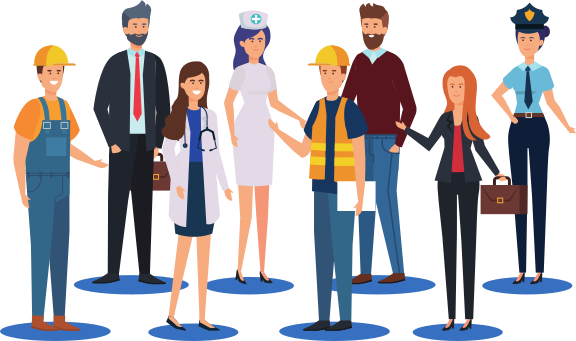 Copyright Bananaomics
Definition
Discouraged Workers
People who are of working age but have been unemployed and not currently looking for a job. They are not included in the workforce.
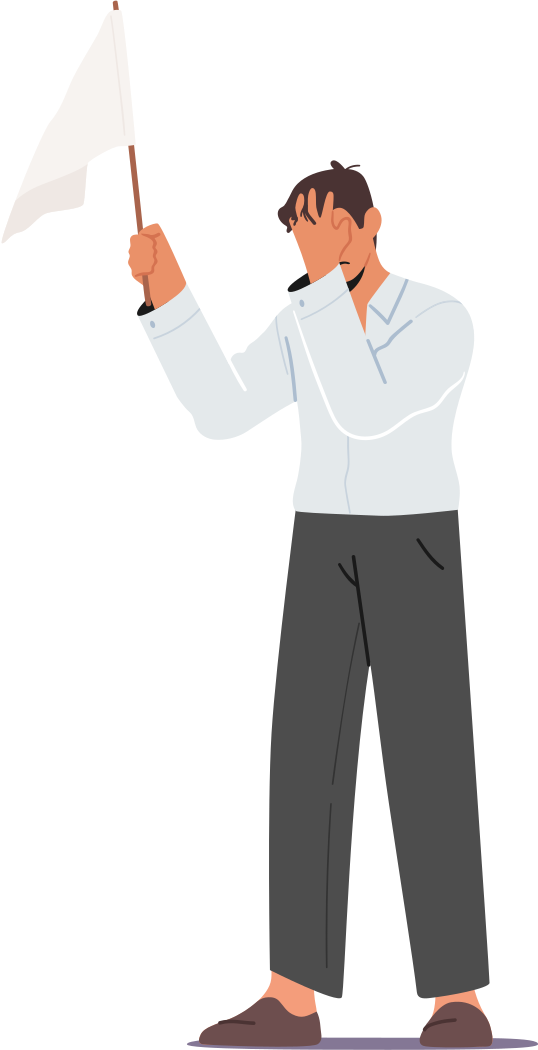 Copyright Bananaomics
Unemployment Rate
Unemployment Rate
The number of unemployed workers expressed as a percentage of the total workforce / labour force.
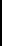 Number of Unemployed
Unemployment Rate
100
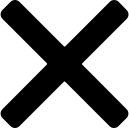 Total Labour Force
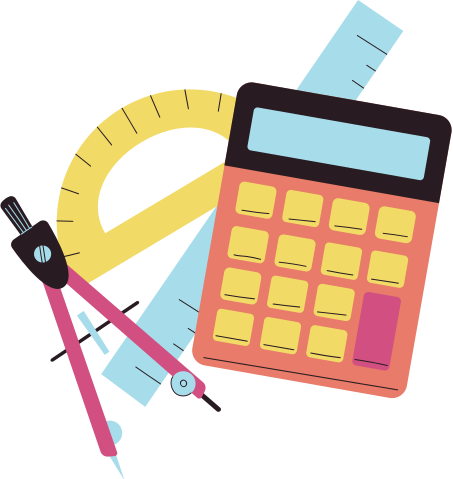 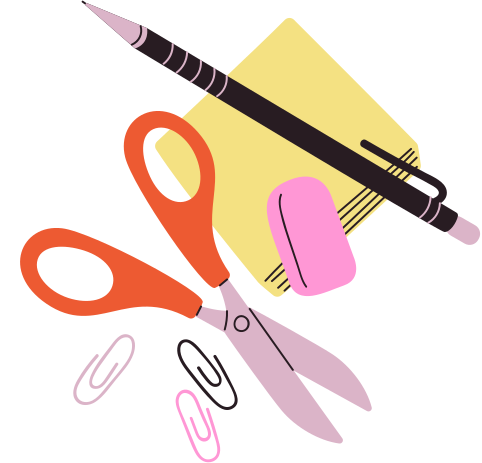 Copyright Bananaomics
Unemployment Rate
Data
1.
Total Number of Labour Force: 12,347 (thousands)
Number of Employed People: 11,780 (thousands)

2.
Number of Employed People: 37,000 (thousands)
Working Age Population: 43,000 (thousands)
Discouraged Workers: 2,800 (thousands)
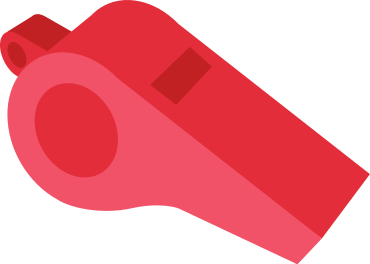 Copyright Bananaomics
Unemployment Rate
Data
Find the number of unemployed:    12,347 -11,780 = 567 thousand unemployed
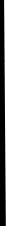 567
100
4.59%
12,347
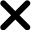 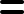 Labour Force = 43,000 - 2,800 = 40,200
Number of unemployed: 40,200 - 37,000 = 3,200
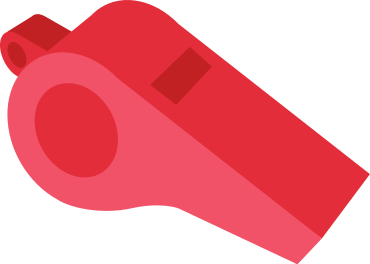 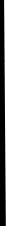 3,200
100
7.96%
40,200
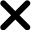 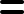 Copyright Bananaomics
Difficulties in Measuring Unemployment
Hidden Unemployment
Workers that have part-time jobs but highly-skilled qualifications are not fully utilizing their efficiency. *Also known as underdemployed*
Discouraged Workers
Workers that have stopped looking for employment. 
Issues with race, age, and gender information
Race, age, and gender gaps in unemployment are not typically calculated.
Informal Jobs  
People employed as unregistered workers or illegal jobs.
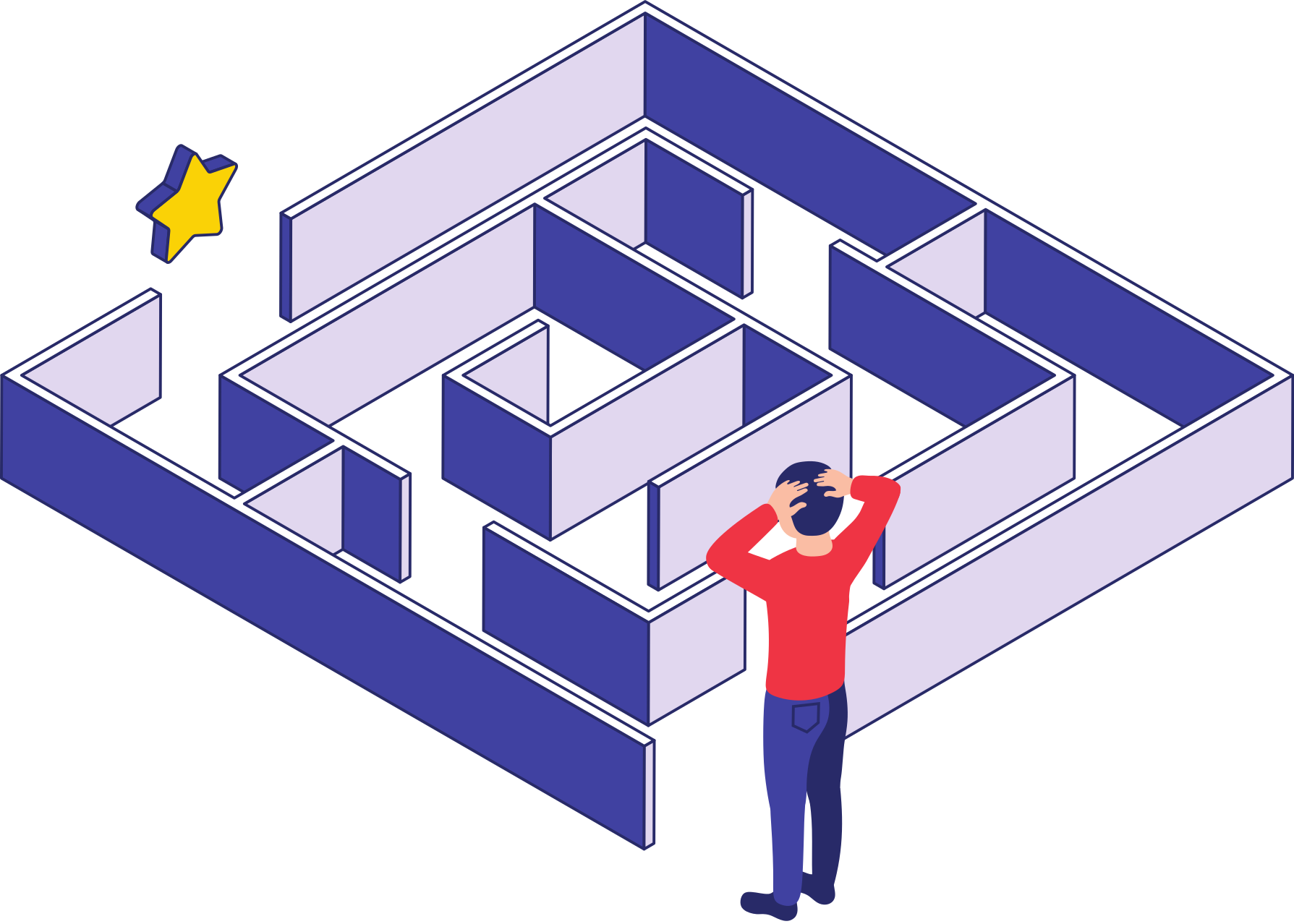 Copyright Bananaomics
Causes of Unemployment
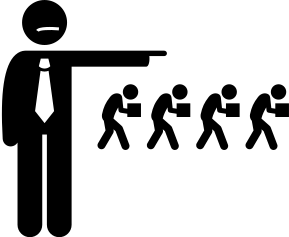 Copyright Bananaomics
Types of Unemployment
Cyclical (Demand-Deficient)
Unemployment occurs due to a recession or a reduction in aggregate demand.
Think: Cyclical = Downturn in the Business Cycle
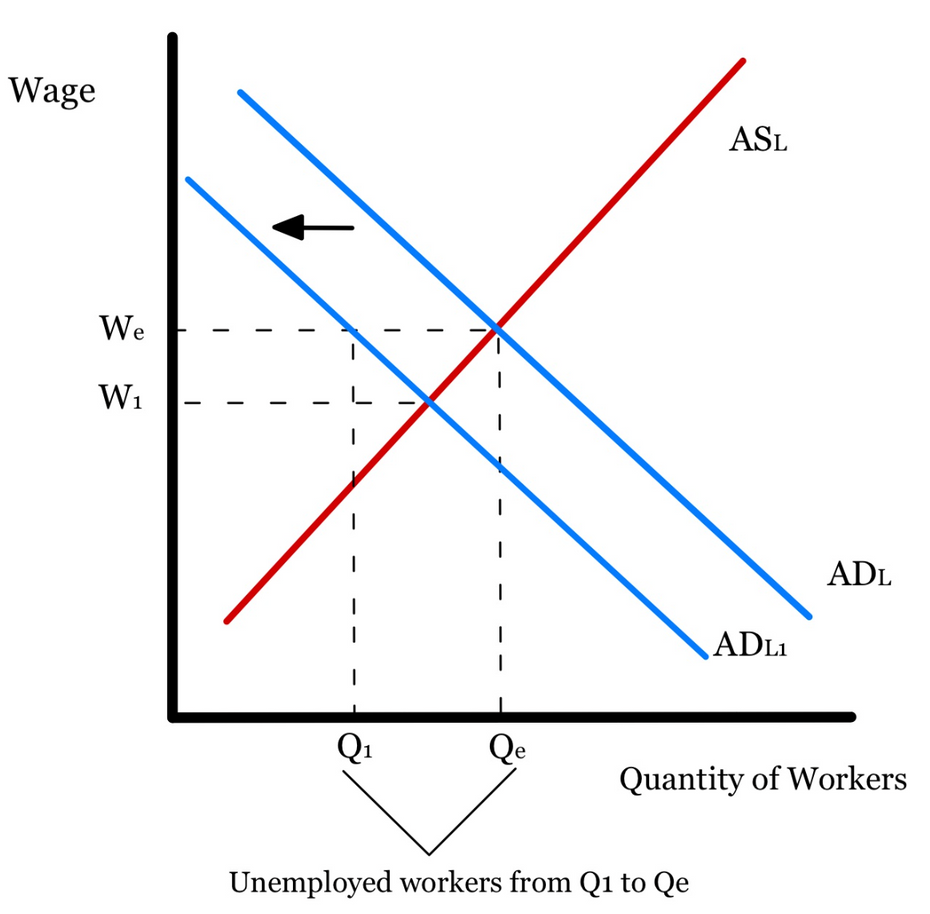 Graph Note
When drawing cyclical unemployment, use ASL and ADL as cyclical employment affects all sectors in the economy.
Copyright Bananaomics
Demand Deficient Unemployment Showing Natural Rate of Unemployment
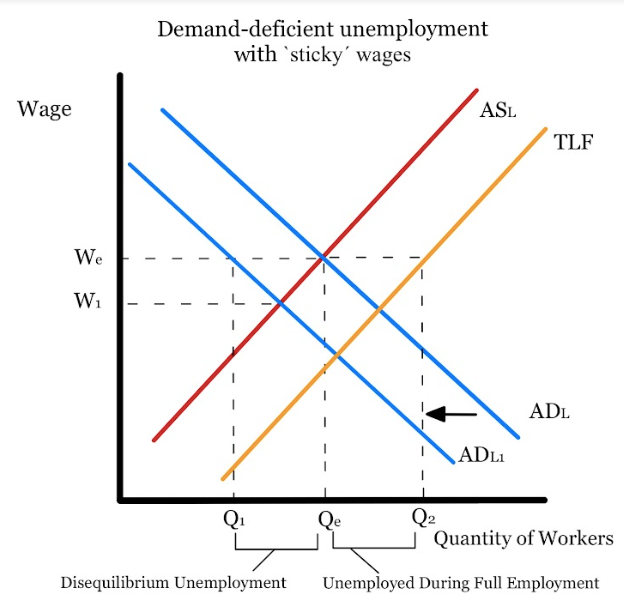 Graph Note
Due to sticky wages, when calculating the amount of unemployed and the Natural Rate of Unemployment, the wage levels will stay the same.
Copyright Bananaomics
Types of Unemployment
Frictional
People who are between jobs or recently removed from school. 
Think: Frictional = looking for a good Fit
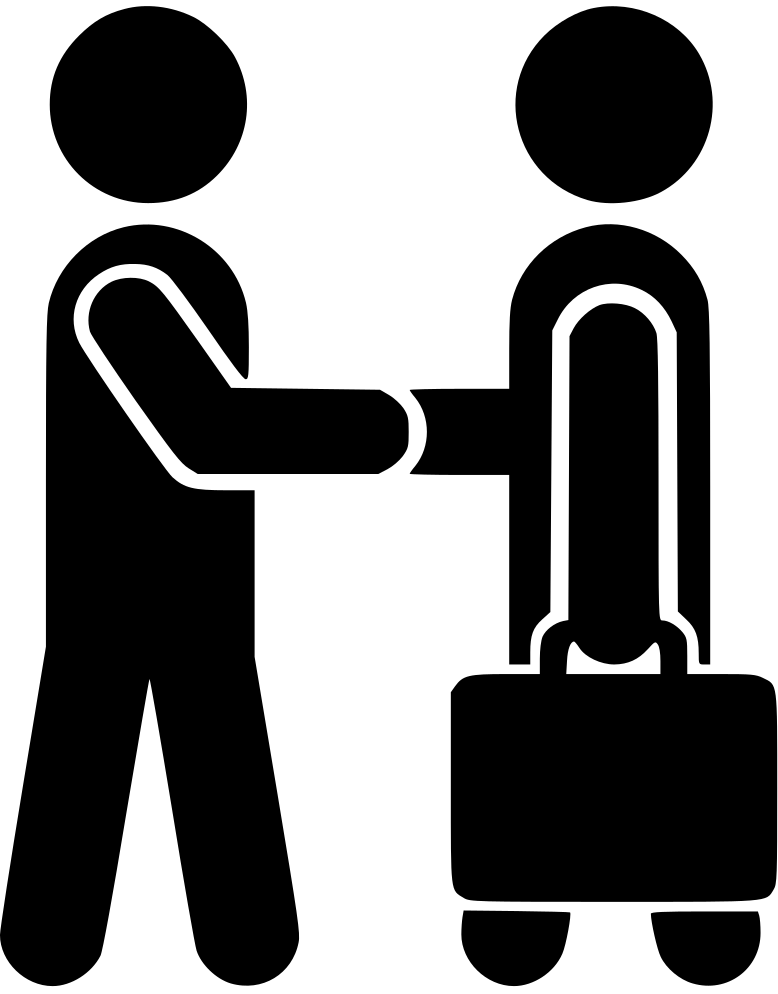 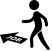 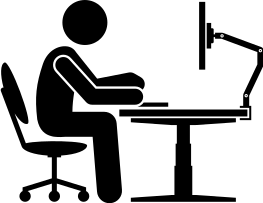 Copyright Bananaomics
Types of Unemployment
Seasonal
Occurs when specific jobs are only offered periodically during certain times in the year. 
Think: Seasonal = Santa
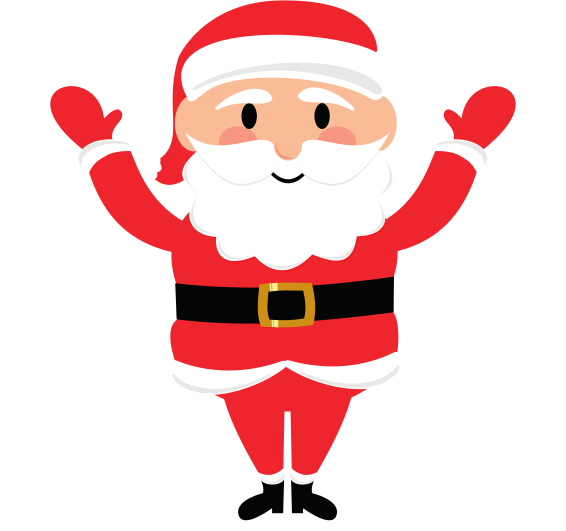 Copyright Bananaomics
Types of Unemployment
Structural
Occurs when there is a change in demand for particular skills in the labor market such as technological changes, geographical changes, or changes in patterns of demand for particular skills.    

Think: Structural = Lack of the correct Skills
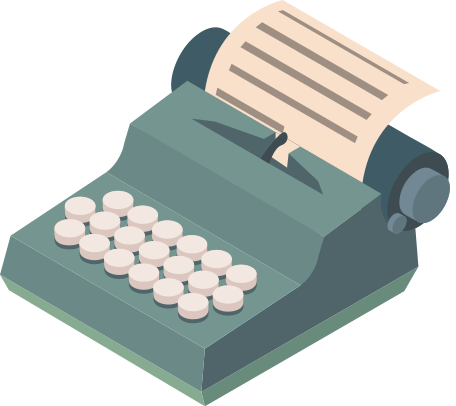 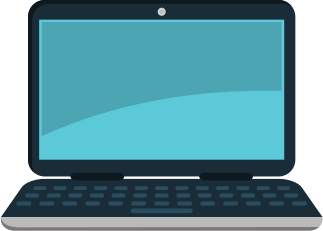 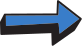 Copyright Bananaomics
Any decrease of S or D results in inefficiency in the economy.
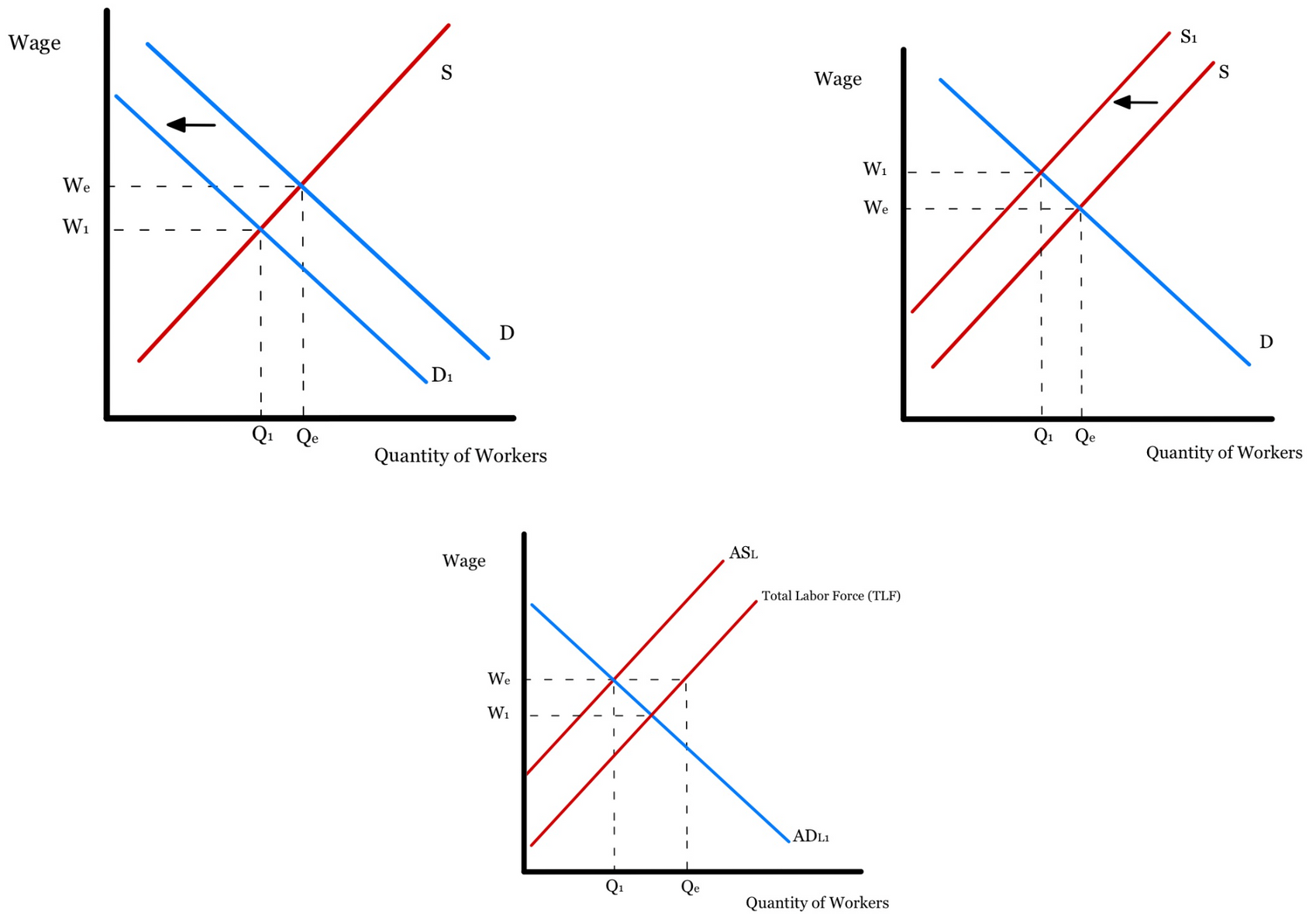 Copyright Bananaomics
Effects of a Minimum Wage (Wage Floor)
Wage Floor
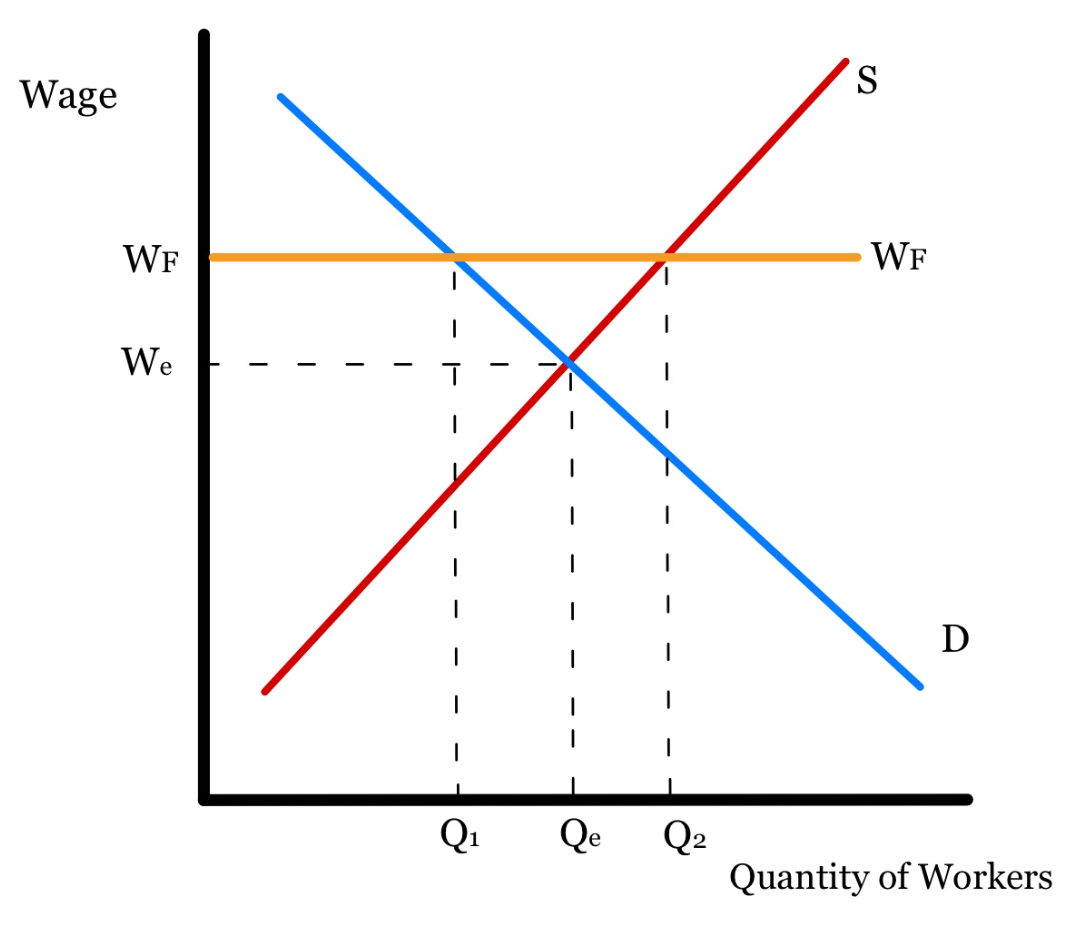 Copyright Bananaomics
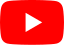 Types of Unemployment - Course Hero
Case Study and TOK Connection
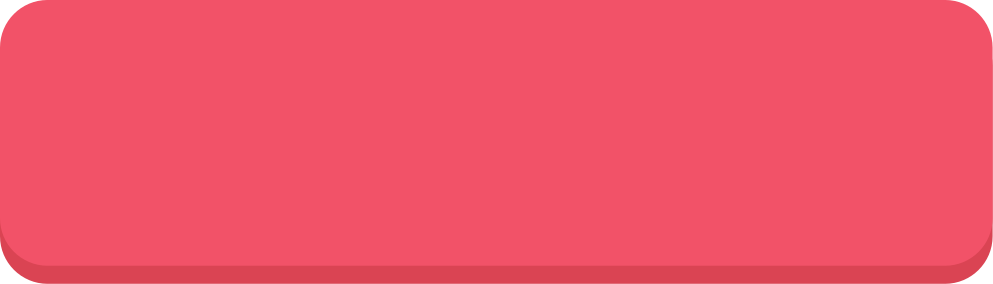 Article Button
Are robots taking over jobs? What is the impact on unemployment?

What skills will be required for future workers?

Will robots eventually be able to do everything human workers can?
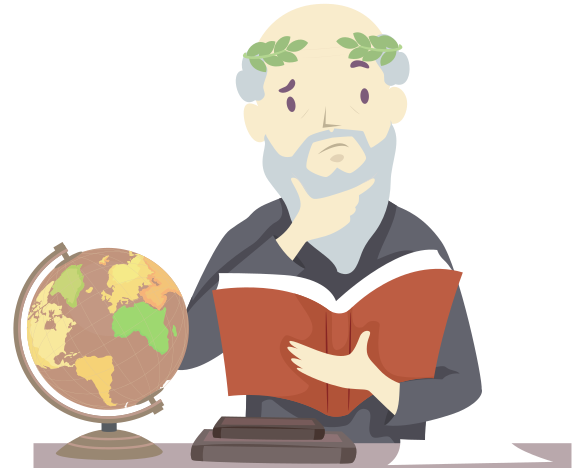 Copyright Bananaomics
Definition
Natural Rate of Unemployment (Full Employment)
Percentage of people structurally, frictionally, and seasonally unemployed. 





There will always be changes in skills desired by businesses, people switching careers, and seasonal jobs. 
This is why no economy strives for no unemployment but rather a low rate (4-6 percent typically).
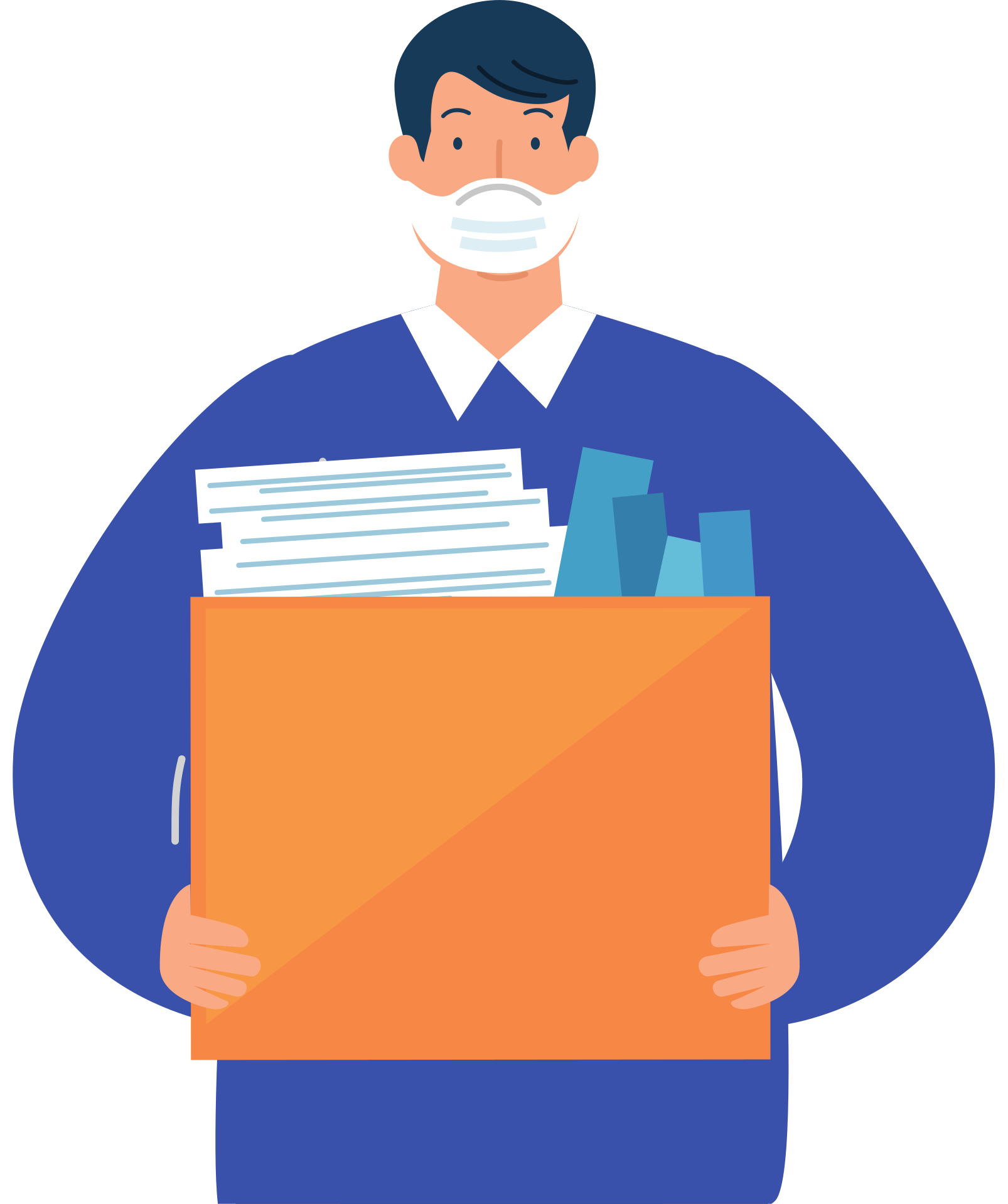 Copyright Bananaomics
Costs of Unemployment
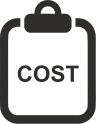 Copyright Bananaomics
Costs of Unemployment
Social Costs
Economic Costs
Personal Costs
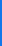 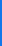 Increased Crime Rate
Loss of Access to Healthcare
Lost of GDP
Loss of Tax Revenue
Increased Unemployment Benefit Cost
Lost of Income for Individuals
Greater Income Inequality
Increased Debt (e.g. Credit Card)
Increased stress, anxiety, and depression
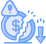 Copyright Bananaomics
Solutions to Unemployment
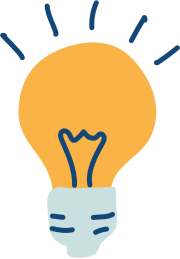 Copyright Bananaomics
Brainstorm solutions to each type of unemployment.
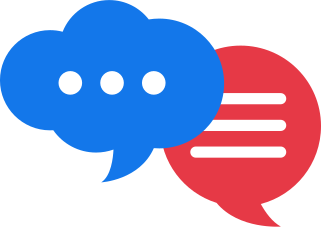 Copyright Bananaomics
Solutions to Unemployment
How to fix . . . 
Cyclical Unemployment
The economy needs to increase AD to combat the recession. 

Structural Unemployment
The economy needs to implement policies aimed at increasing education and flexibility in the labor market.

General Unemployment
An effective welfare system allows those who are unemployed to stay out of poverty and find new employment.
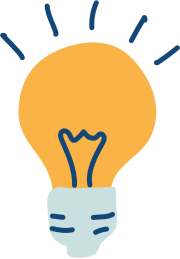 Copyright Bananaomics
Practice Question
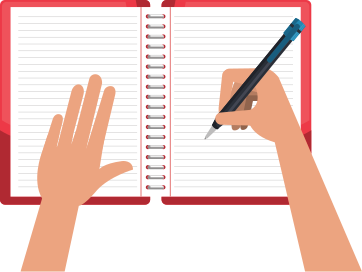 Copyright Bananaomics
Paper 1
14N.1.HL.TZ0.3a
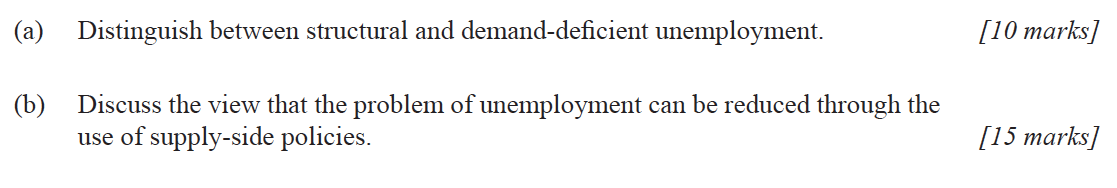 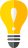 Copyright Bananaomics
Mark Scheme
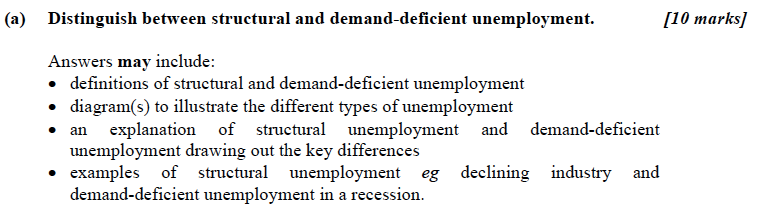 Copyright Bananaomics
Mark Scheme
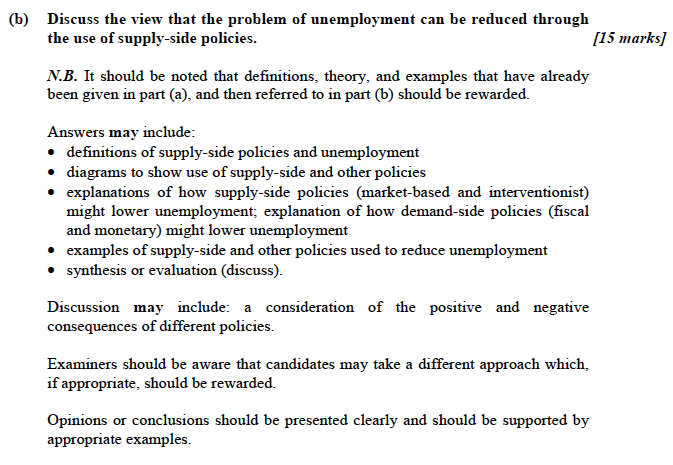 Copyright Bananaomics
Enjoying The Content?
Visit bananaomics.com to purchase package deals with discount prices!
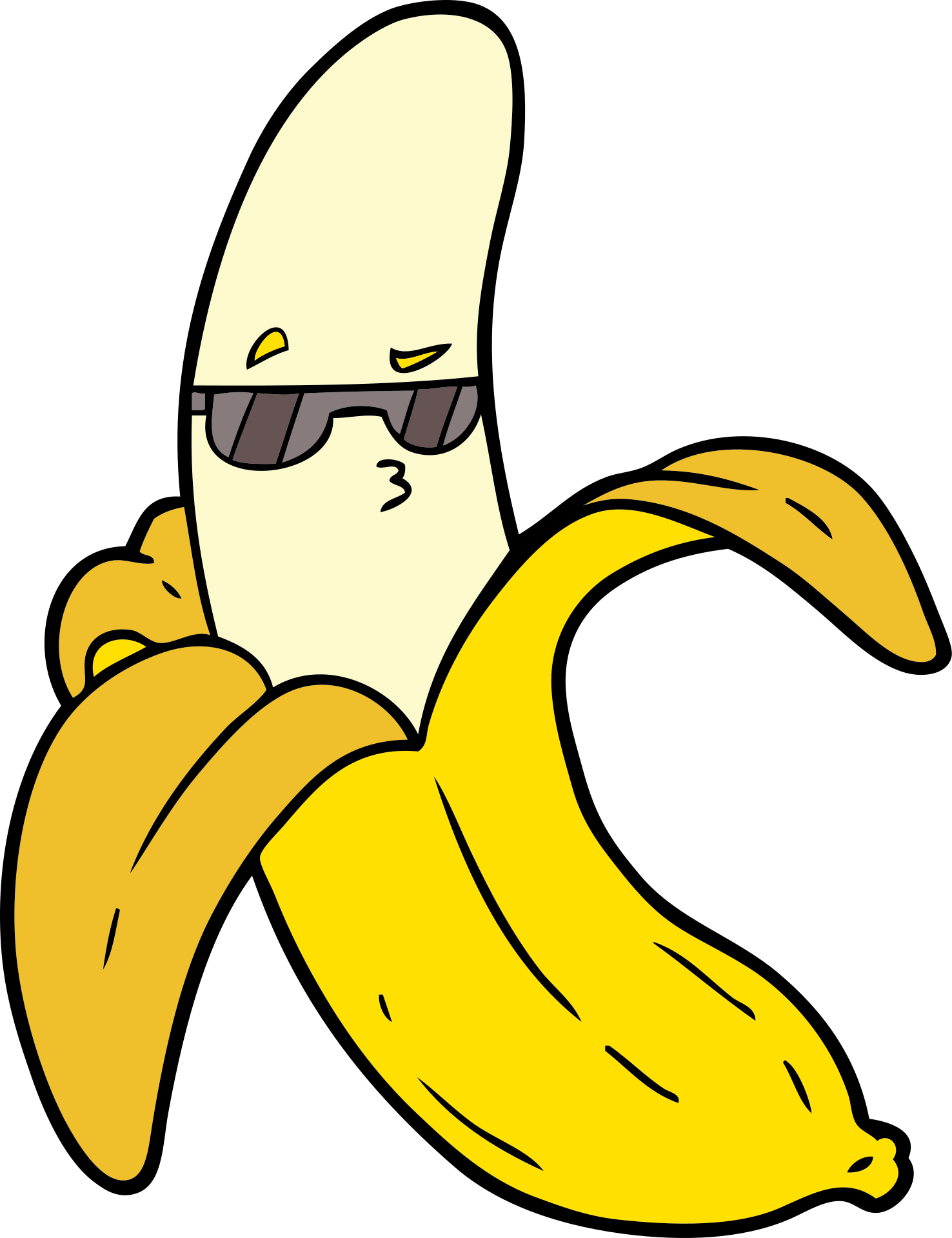 BANANAOMICS